CELEM JEST:
przedstawienie serwisów astronomicznych w sieci, które umożliwiają  fotografowanie obiektów astronomicznych w czasie zajęć z uczniami, są bezpłatne, udostępniają bezpłatne oprogramowanie do obróbki zdjęć
Bogusław Malański
http://mo-www.harvard.edu/OWN/ 
czyli   „observing with NASA”
http://www.faulkes-telescope.com/
http://www.pl.euhou.net/index.php?option=com_content
&task=blogcategory&id=30&Itemid=153
http://www.slooh.com/
Bogusław Malański
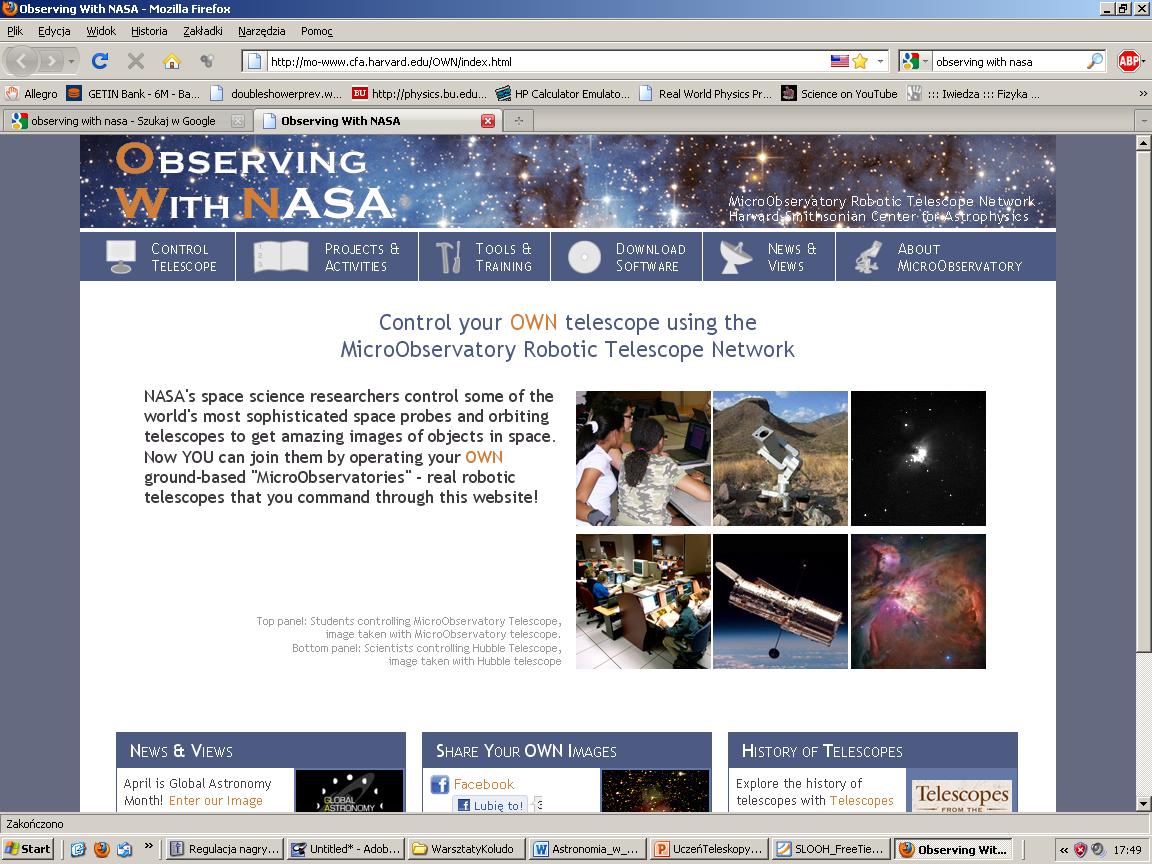 http://mo-www.harvard.edu/OWN
3 proste kroki
Bogusław Malański
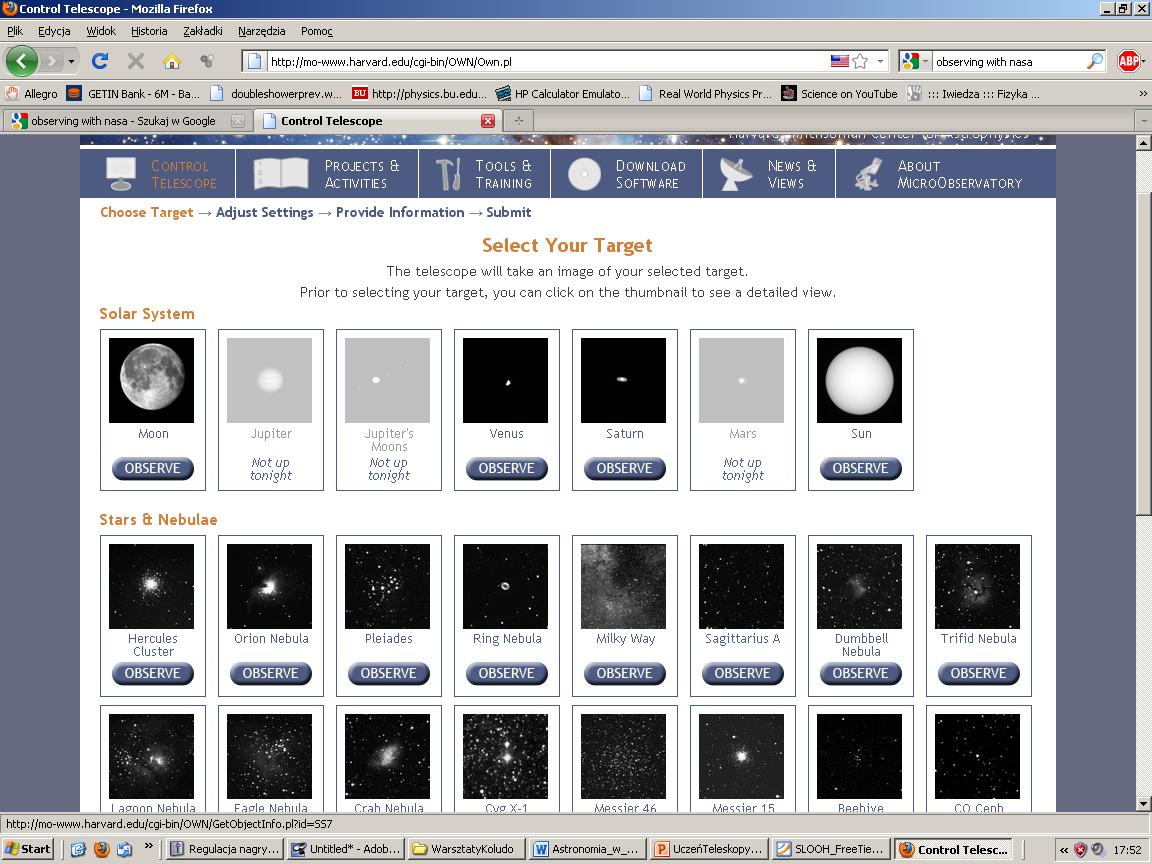 1: wybieramy obiekt z list
Bogusław Malański
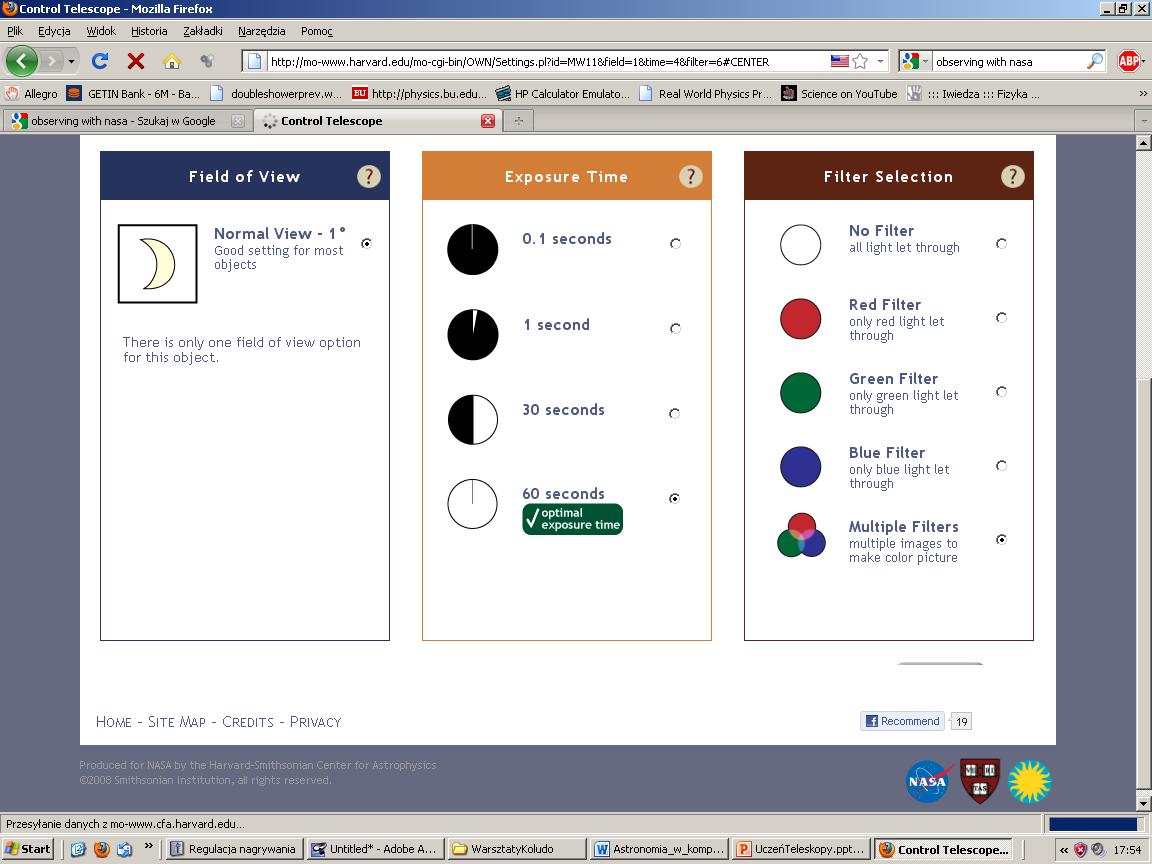 2: ustawiamy parametry zdjęcia
Bogusław Malański
3: wpisujemy e-mail oraz wypełniamy krótką ankietę
(z tego powodu nie zamieszczam wyglądu strony)
Bogusław Malański
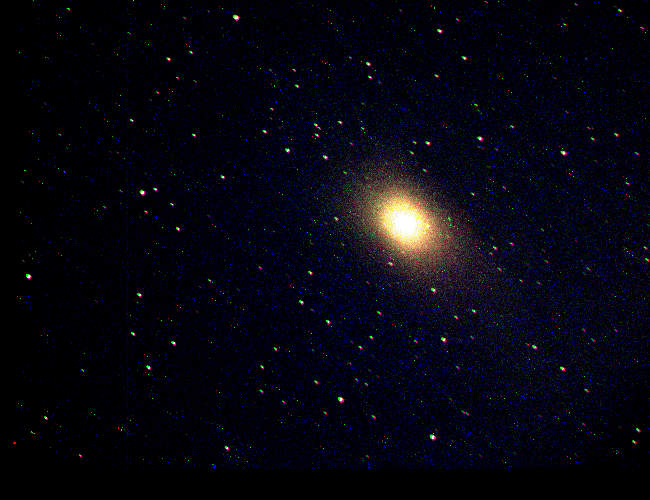 M31
Bogusław Malański
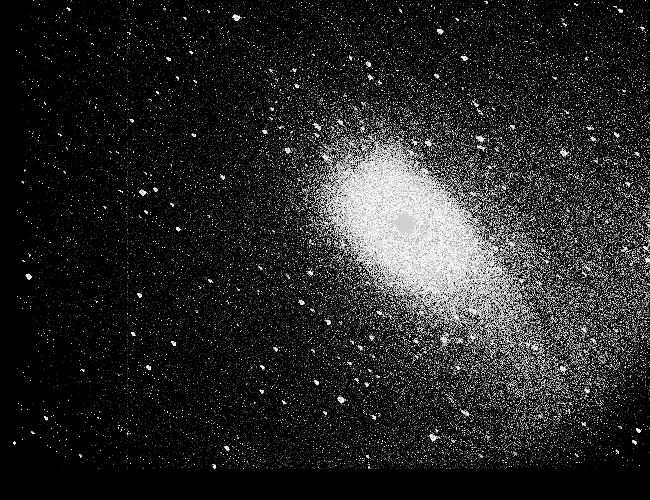 M31
Bogusław Malański
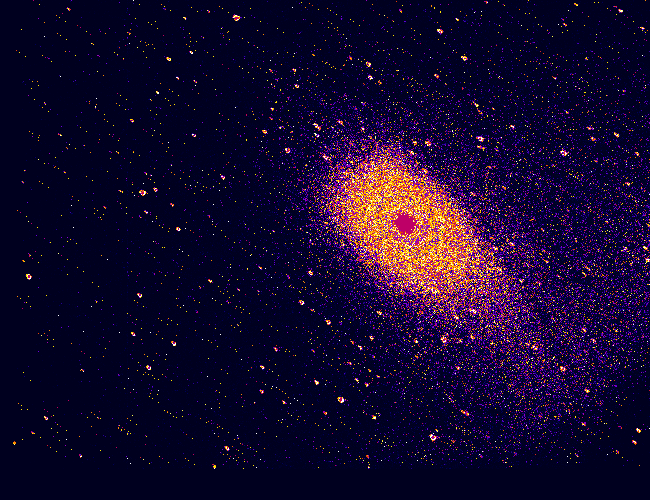 M31
Bogusław Malański
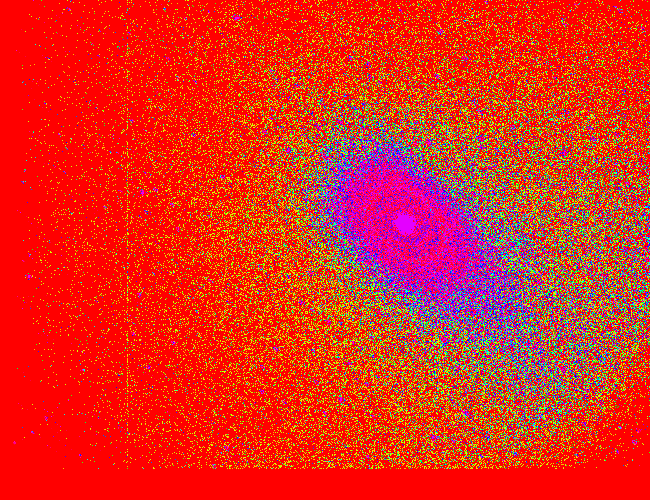 M31
Bogusław Malański
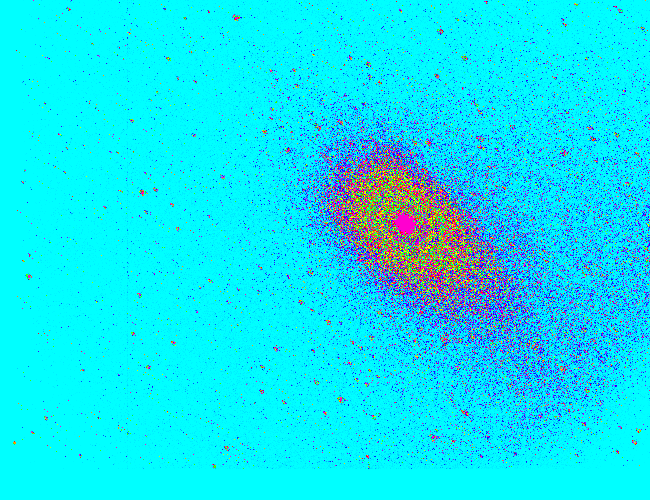 M31
Bogusław Malański
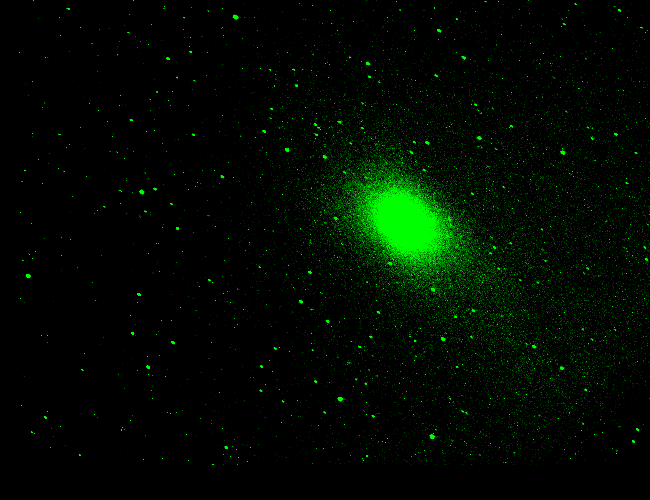 M31
Bogusław Malański
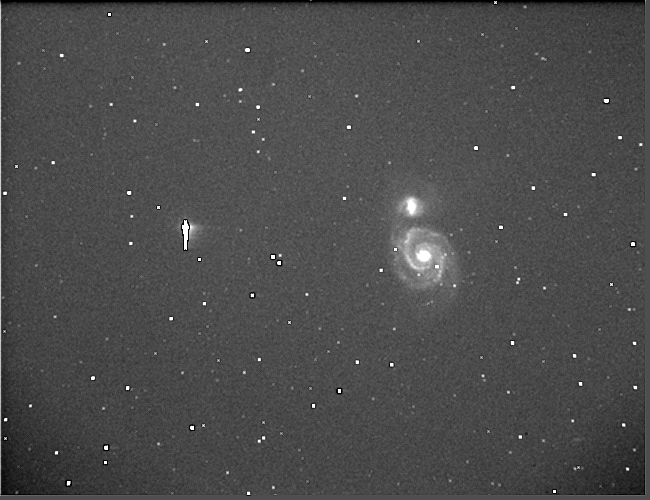 M51 Whirpool Galaxy
Bogusław Malański
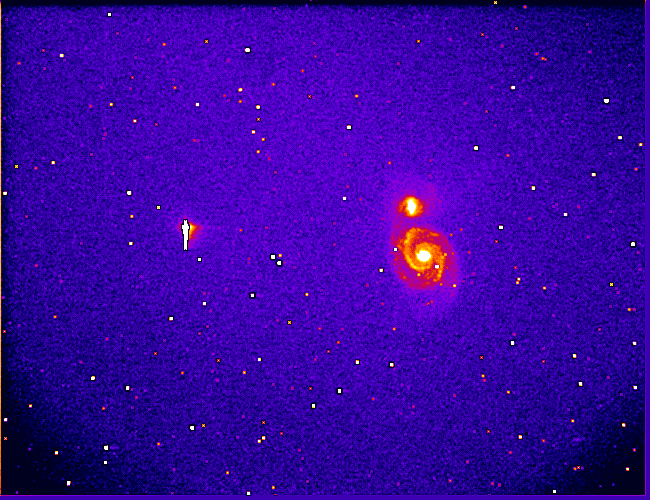 M51 Whirpool Galaxy
Bogusław Malański
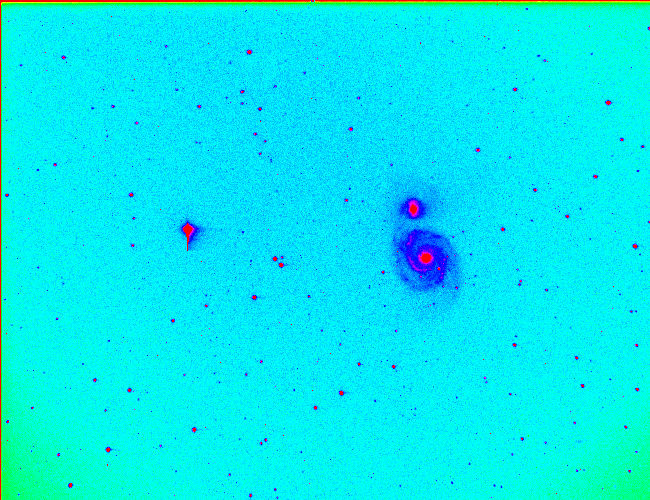 M51 Whirpool Galaxy
Bogusław Malański
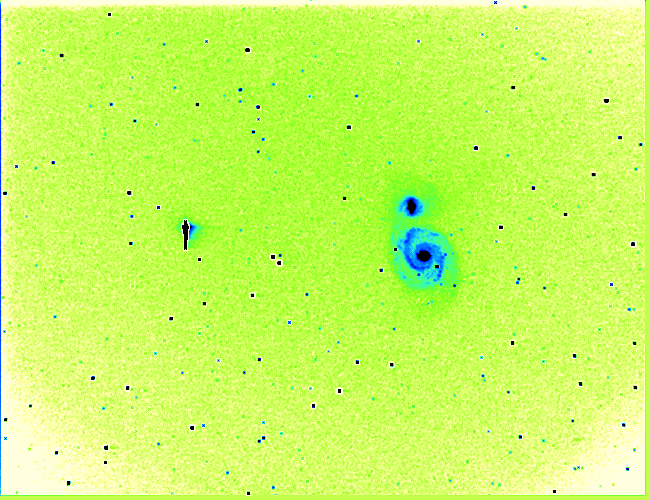 M51 Whirpool Galaxy
Bogusław Malański
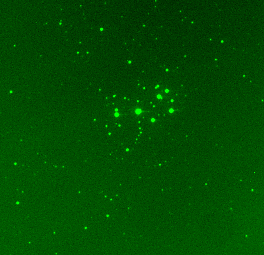 Pleaides
Bogusław Malański
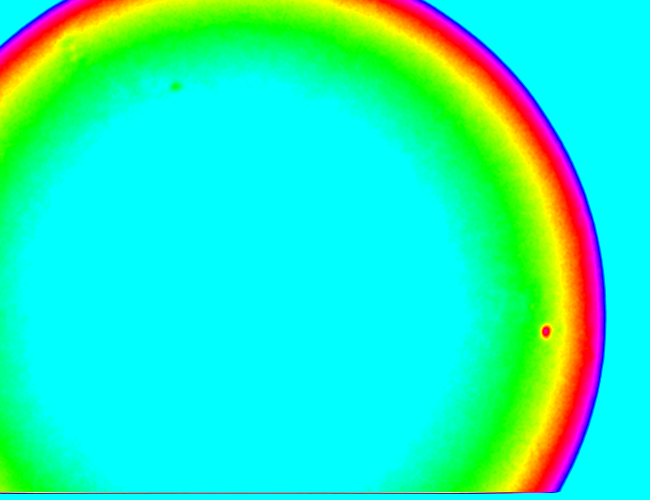 Słońce
Bogusław Malański
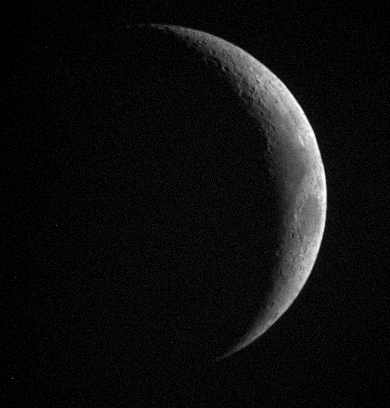 Księżyc
Bogusław Malański
http://www.telescope.org/infopage.php?title=BRT_Information
(czyli RoboBradford Robotic Telescope)
czyli coś lepszego
Bogusław Malański
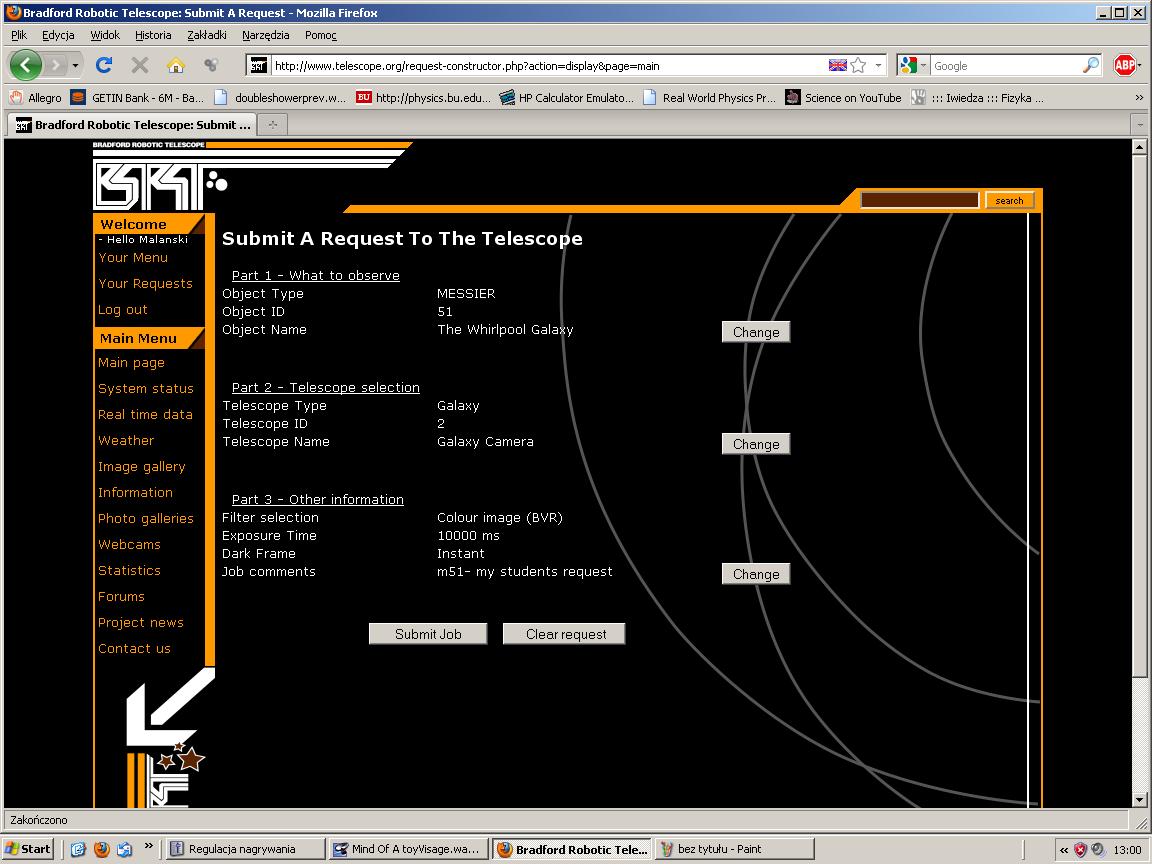 3     proste kroki
Bogusław Malański
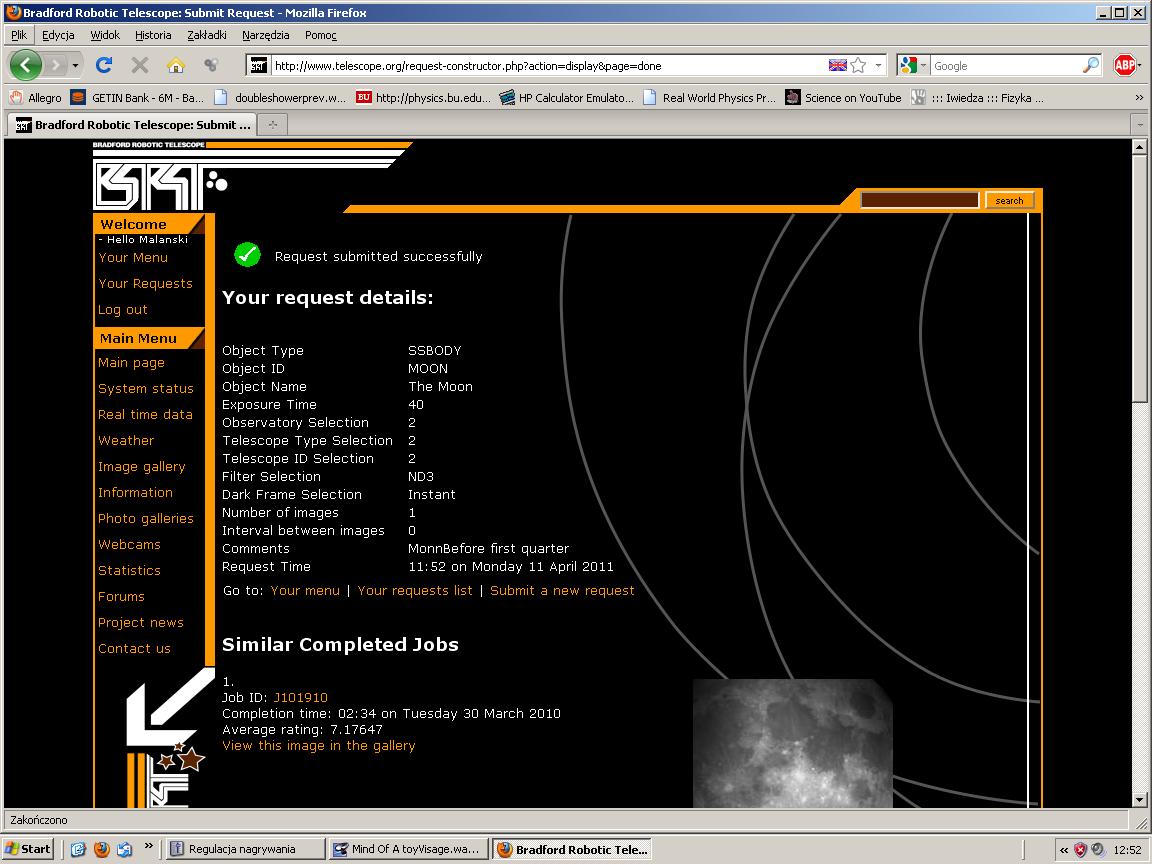 dane obserwacji obiektu, które wybraliśmy (przykład)
Bogusław Malański
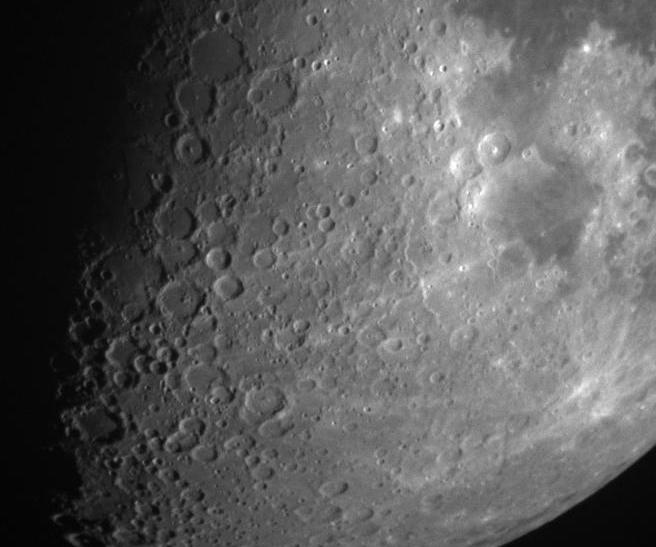 Księżyc
Bogusław Malański
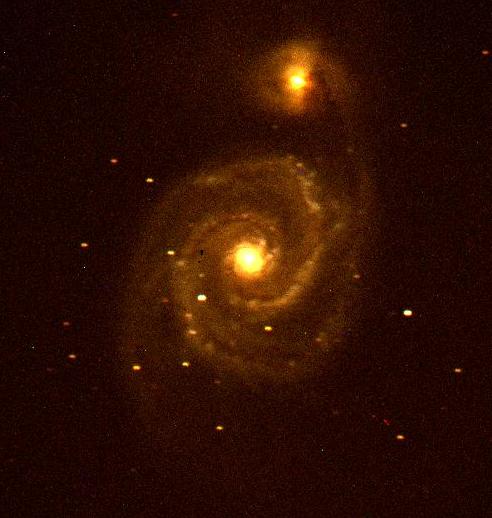 M51 Whirpool Galaxy
Bogusław Malański
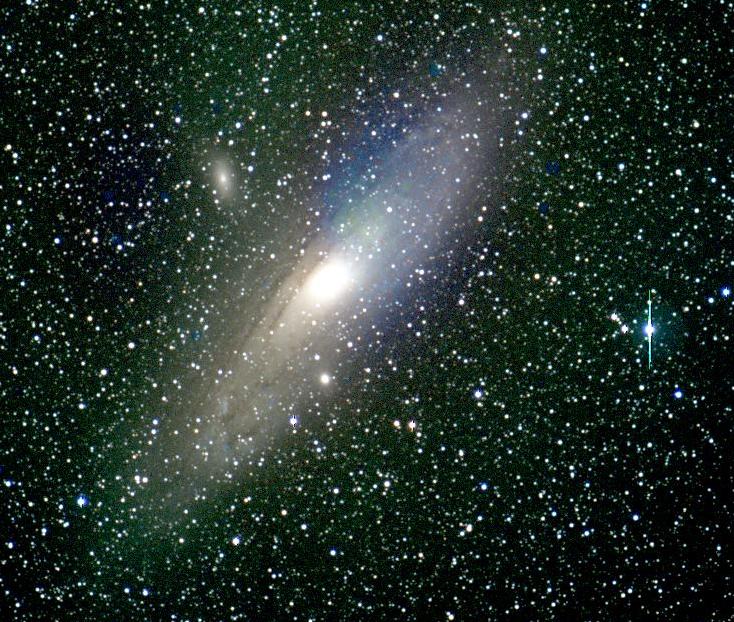 M31
z tego zdjecia jestem bardzo dumny
Bogusław Malański
Inne możliwości
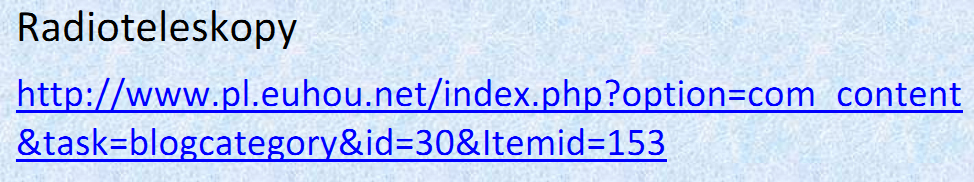 Bogusław Malański
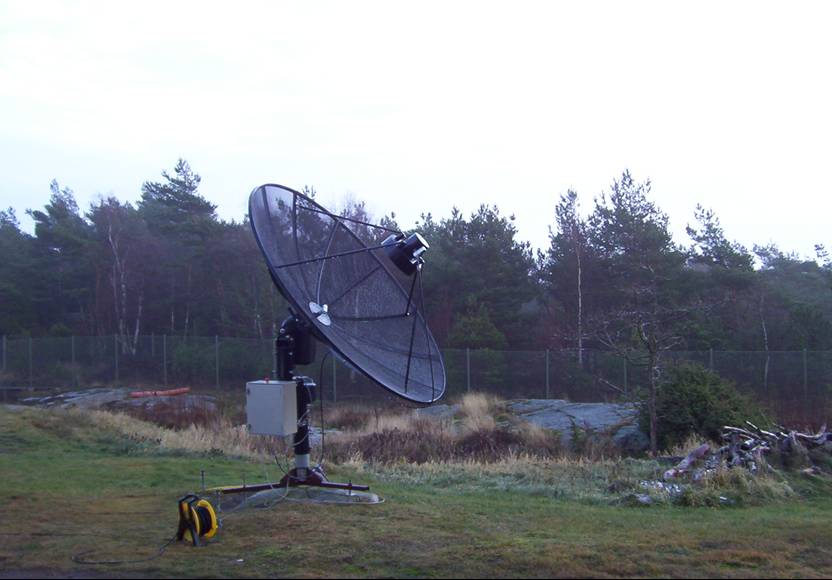 Onsala -Szwecja
takie coś można zamontować u nas na tarasie
Bogusław Malański
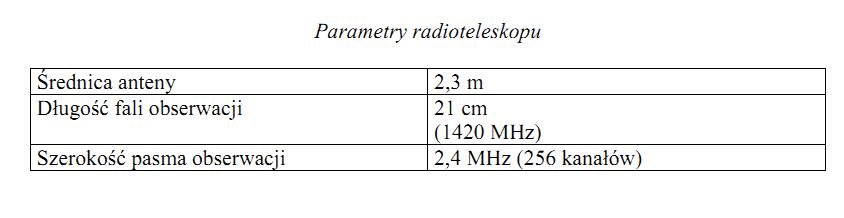 można np. zrobić mapę Drogi Mlecznej
Bogusław Malański
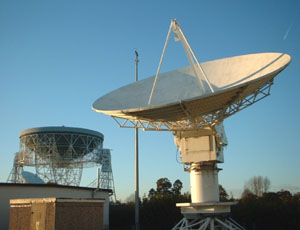 Jodrell - Bank UK  - antena  około 7.5m
Bogusław Malański
Onsala jak i Jodrell Bank zapewniają bezpłatne oprogramowanie oraz szczegółowe porady
Bogusław Malański
Łódzkie planetarium i obserwatorium astronomiczne
dysponuje dostępem do teleskopów zdalnie sterowanych.  
Proponuję cykl lekcji prowadzący do fotografowania odległych obiektów 
astronomicznych przy pomocy 2 metrowego teleskopu Faulkes’a. 
Dla klas, które chciałyby w czasie lekcji, na bieżąco sfotografować obiekt
(nie wchodząc w szczegóły operowania teleskopem), 
oferuję dostęp do zdalnie sterowanego teleskopu 
w Iron Wood Observatory w Arizonie - ten teleskop jest dostępny dzięki 
dwóm miłośnikom astronomii: 
Franko Pino (USA) i Lechowi Mankiewiczowi (Polska).  
Przykłady uzyskanych przez uczniów obrazów:
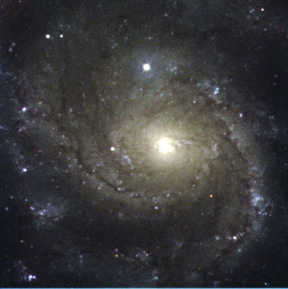 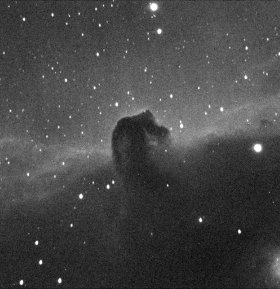 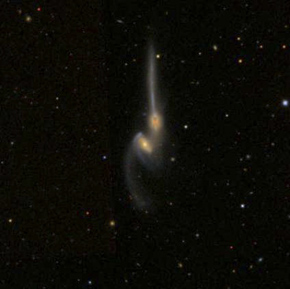 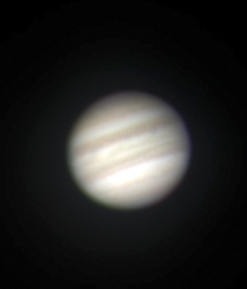 Bogusław Malański
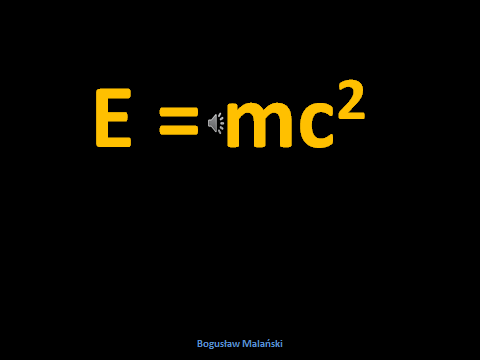 Bogusław Malański
Bogusław Malański